SIS
Globalprene 5517
Стирол изопрен блок сополимер
Применение
Горячий клей
Адгезивы на основе растворителей
Описание
Линейный блок сополимер
Триблок и диблок сополимер  Низковязкий
Упаковка: бумажный мешок 20 кг
1000 фунтов бумажная коробка.  Биг бег 600 кг

Информация, представленная в документе, имеет исключительно справочный характер. Производитель  LCY рекомендует проводить все необходимые испытания и анализы в соответствии с целями и назначением  материала, а также в зависимости от производимого конечного изделия и предъявляемым к нему  требованиям. Значения, указанные в данном документе следует принимать за эталоны. Данные содержащие  в данном документе, могут быть изменены без предварительного уведомления в результате улучшения  качества продукции.
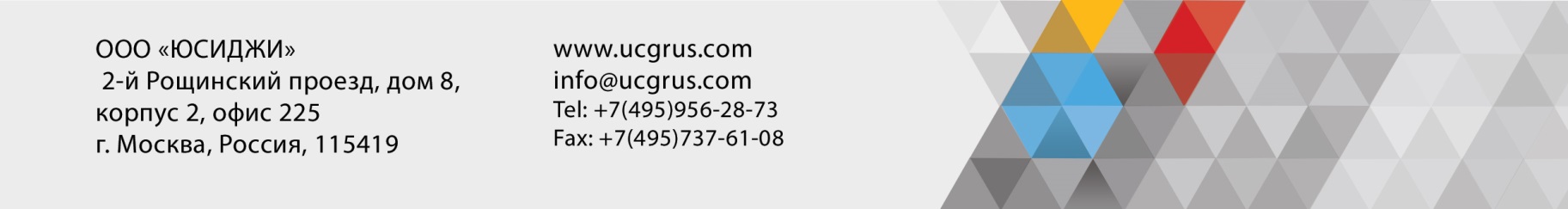